ExAC

ClinVar

Server

Linearized Diagrams?
1
ExAC Analysis based on Avg Allele Frequencies
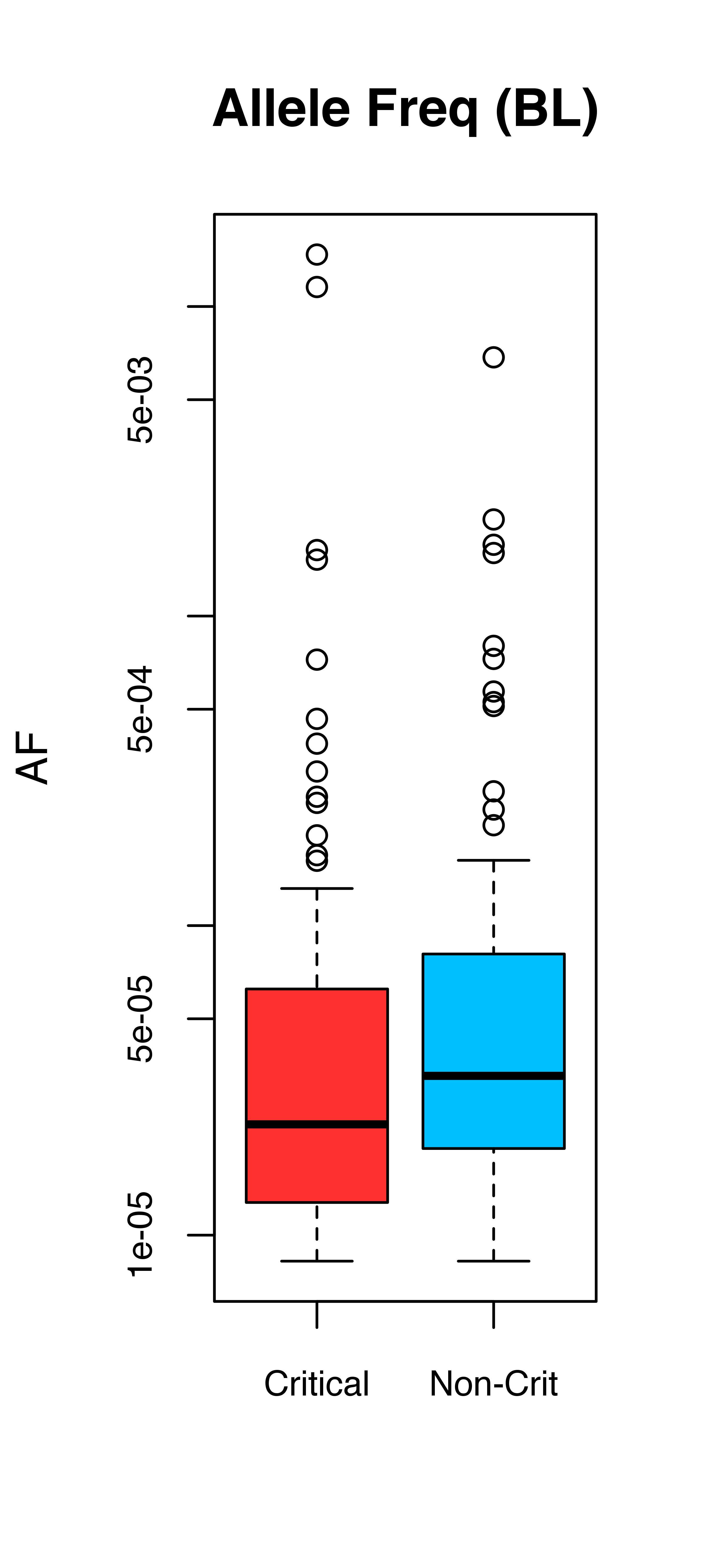 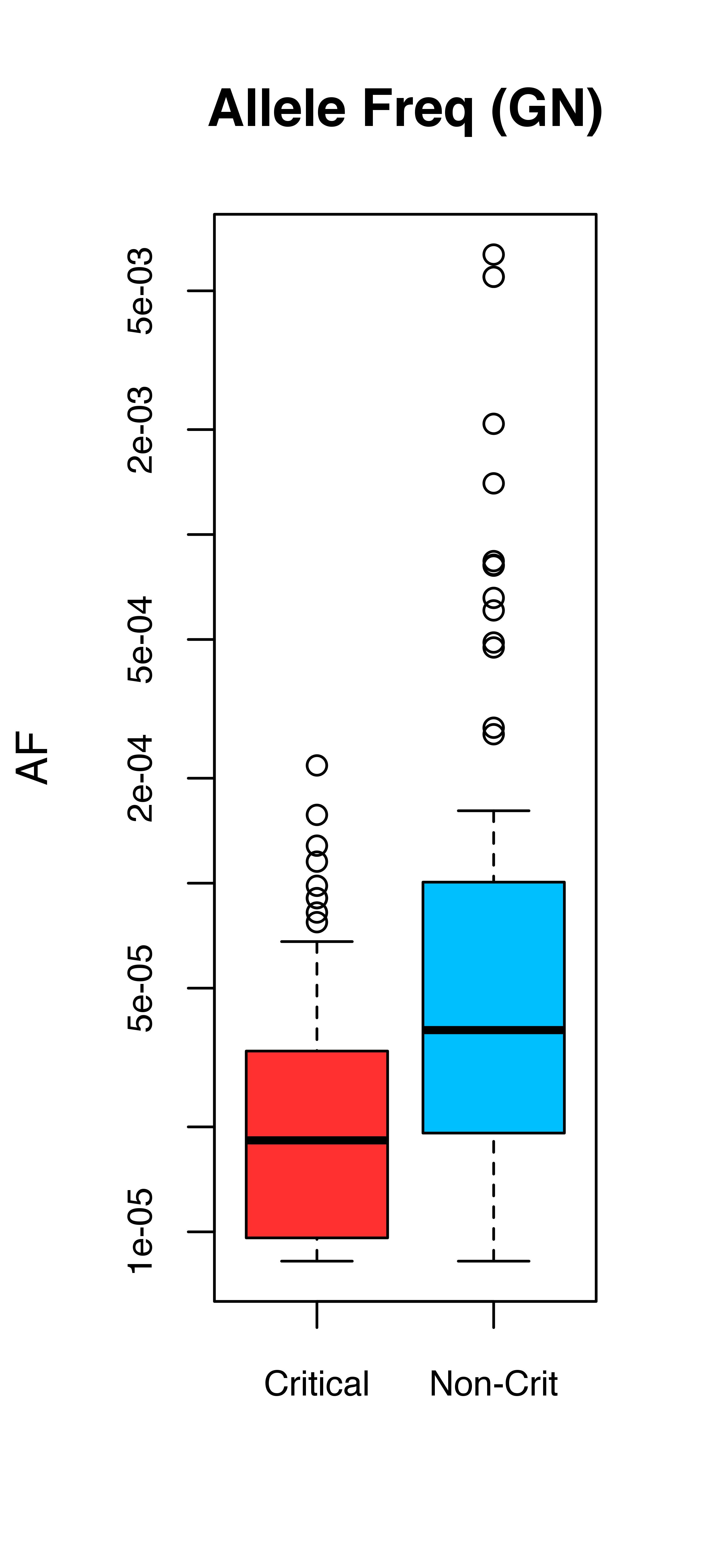 p-value = 7.983e-09
p-value = 1.493e-03
*Note: the ancestral allele is not provided in the ExAC dataset – thus, analysis is performed for AF rather than DAF
2
Avg: 4.09E-04     2.26E-04
Avg: 3.08E-05    3.27E-04
ExAC Analysis based on FRACTION of rare SNPs (BL)
BL RESULTS:
	Avg allele freq for CRITIAL residues (on PDB-by-PDB basis):  4.09E-04
	Avg allele freq for NON-CRITIAL residues (on PDB-by-PDB basis):  2.26E-04
	For AF rarity thresh = 0.005
		fract_num_times_fract_rare_in_bl_GRTR_than_non_crit:  0.095
		fract_num_times_fract_rare_in_bl_LESS_than_non_crit:  0.060
	For AF rarity thresh = 0.001
		fract_num_times_fract_rare_in_bl_GRTR_than_non_crit:  0.298
		fract_num_times_fract_rare_in_bl_LESS_than_non_crit:  0.131
Using either threshold to define rare SNPs, the fraction of rare SNPs hitting critical residues is greater than the fraction hitting NON-critical residues
    This is a positive result (though at the higher threshold, the disparity is weak).

*Note: The only PDBs included in this analysis are PDBs for which at least one critical residue and one non-critical residue are hit by ExAC non-synonymous SNPs
3
ExAC Analysis based on FRACTION of rare SNPs (GN)
GN RESULTS:
	Avg allele freq for CRITIAL residues (on PDB-by-PDB basis):  3.08E-05
	Avg allele freq for NON-CRITIAL residues (on PDB-by-PDB basis):  3.27E-04
	For AF rarity thresh = 0.005:
		fract_num_times_fract_rare_in_gn_GRTR_than_non_crit:  0.156
		fract_num_times_fract_rare_in_gn_LESS_than_non_crit:  0.0
	For AF rarity thresh = 0.001:
		fract_num_times_fract_rare_in_gn_GRTR_than_non_crit:  0.411
		fract_num_times_fract_rare_in_gn_LESS_than_non_crit:  0.033
Using either threshold to define rare SNPs, the fraction of rare SNPs hitting critical residues is greater than the fraction hitting NON-critical residues
    This is a positive result.

*Note: The only PDBs included in this analysis are PDBs for which at least one critical residue and one non-critical residue are hit by ExAC non-synonymous SNPs.
4
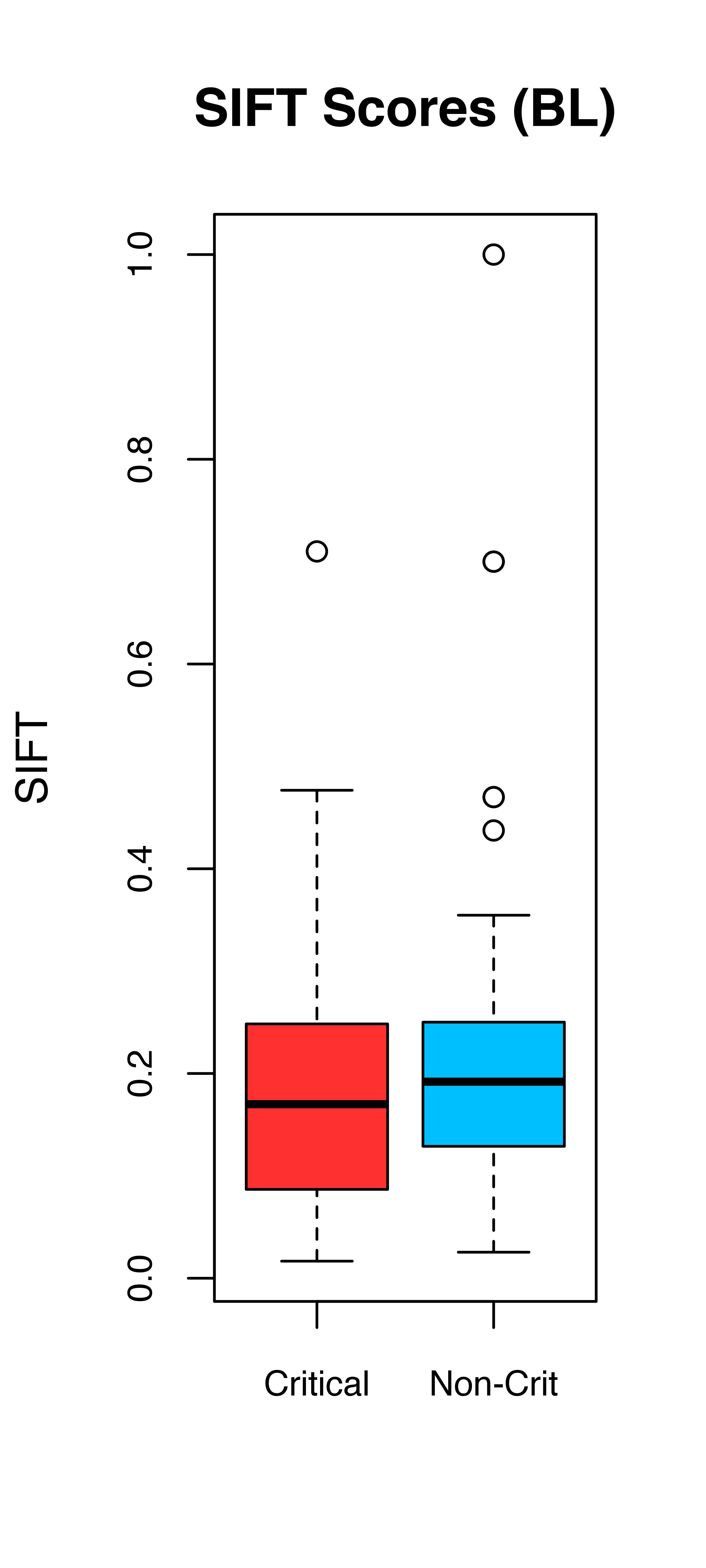 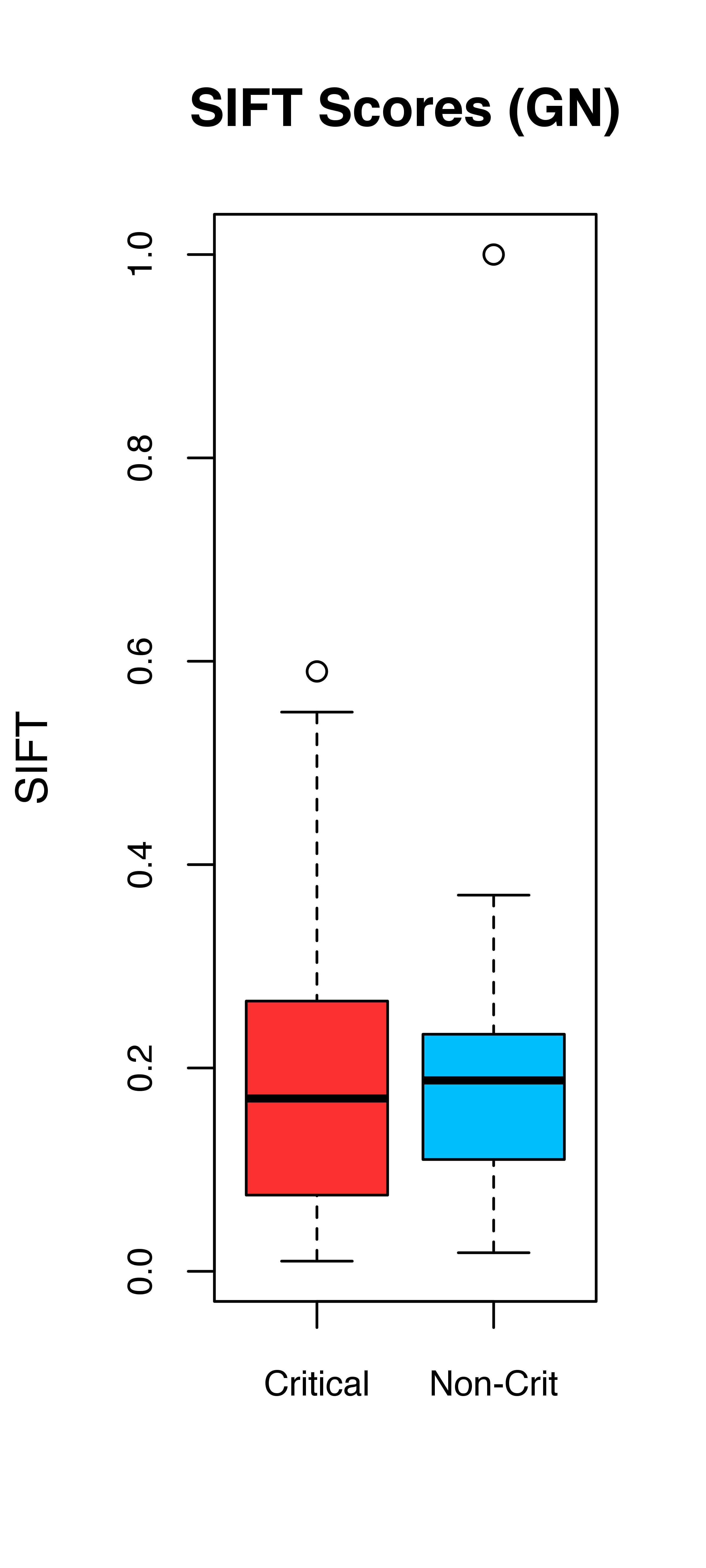 p-value = 0.089
p-value = 0.901
High score: benign
Low score: damaging
Avg:    0.190      0.191
Avg:   0.188      0.221
5
[Speaker Notes: ##  Avg BL SIFT CRIT:      0.18790253
##  Avg BL SIFT NON-CRIT:  0.221353139
##  p-value = 0.08889]
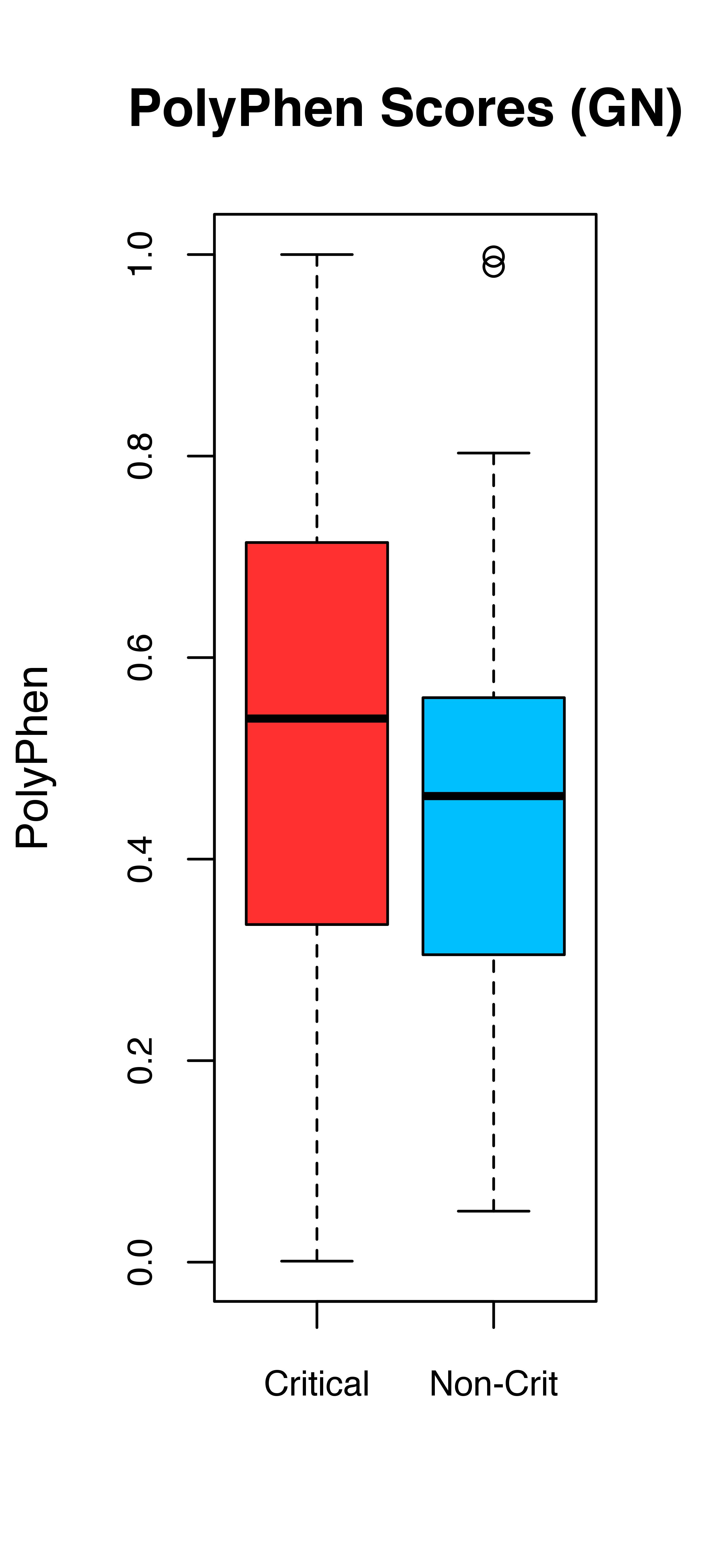 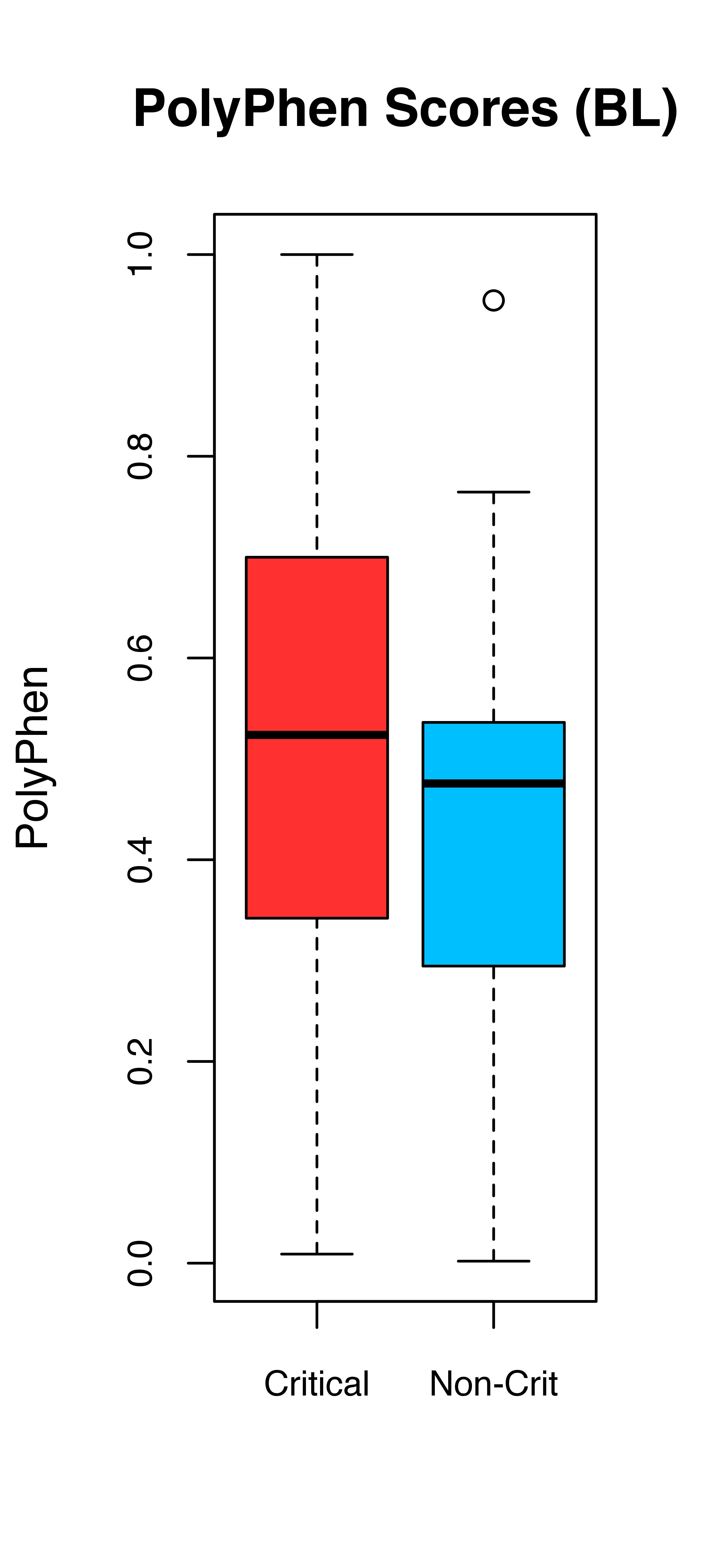 p-value = 1.9e-03
p-value = 3.3e-02
High score: damaging
Low score: benign
6
Avg:   0.518      0.441
Avg:   0.523      0.422
[Speaker Notes: ##  Avg BL PolyPhen CRIT:      0.522623289
##  Avg BL PolyPhen NON-CRIT:  0.422250022
##]
ClinVar vs. HGMD
BL Sites
ClinVar Annotations
0 - unknown
1 - untested
2 - non-pathogenic
3 - probable-non-pathogenic
4 - probable-pathogenic
5 - pathogenic
6 - drug-response
7 - histocompatibility
255 - other
Structs. w/ClinVar
SNPs hitting 
critical residues
Structs. w/HGMD 
SNPs hitting 
critical residues
2
10
16
7
[Speaker Notes: ##  Avg BL PolyPhen CRIT:      0.522623289
##  Avg BL PolyPhen NON-CRIT:  0.422250022
##]
ClinVar vs. HGMD
GN Sites
ClinVar Annotations
0 - unknown
1 - untested
2 - non-pathogenic
3 - probable-non-pathogenic
4 - probable-pathogenic
5 - pathogenic
6 - drug-response
7 - histocompatibility
255 - other
Structs. w/ClinVar
SNPs hitting 
critical residues
Structs. w/HGMD 
SNPs hitting 
critical residues
7
7
3
8
[Speaker Notes: ##  Avg BL PolyPhen CRIT:      0.522623289
##  Avg BL PolyPhen NON-CRIT:  0.422250022
##]
Linearized Annotation Diagram for FGFR2
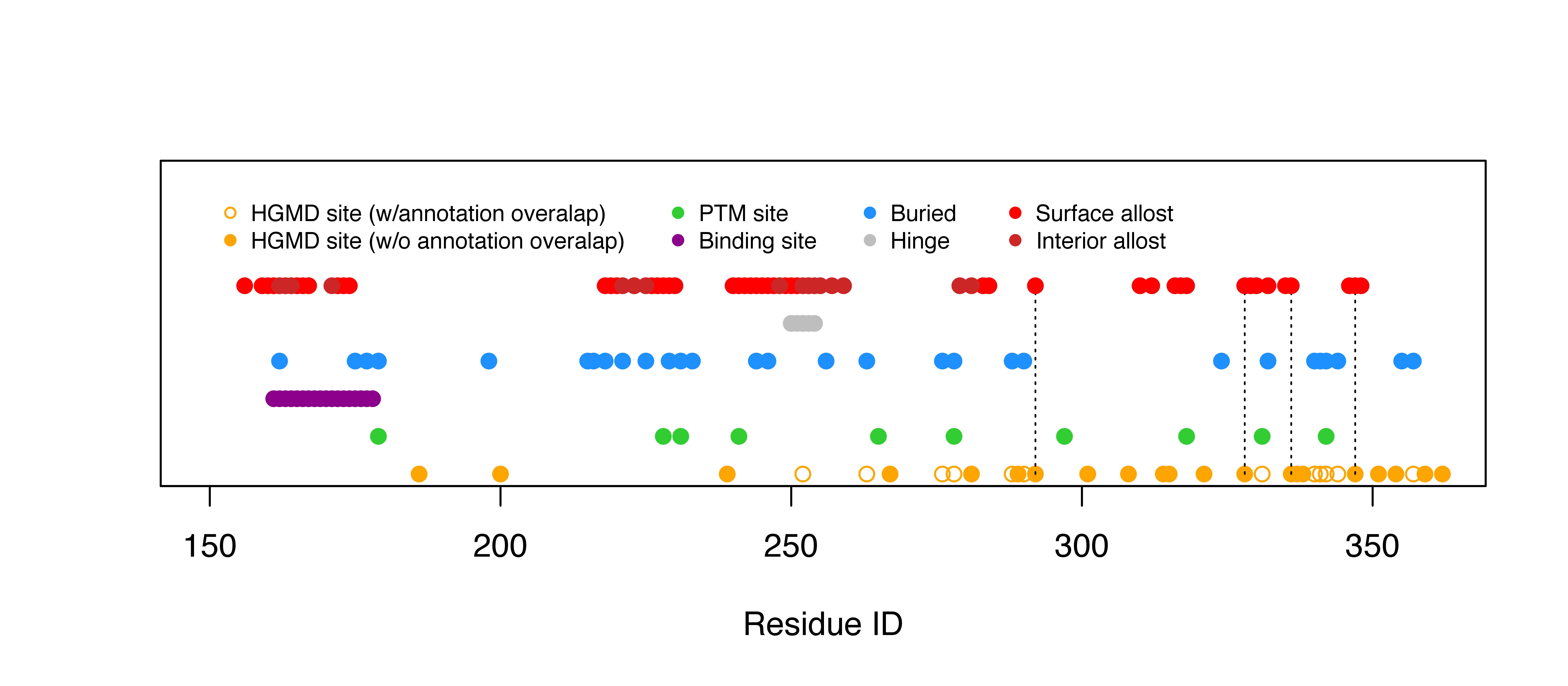 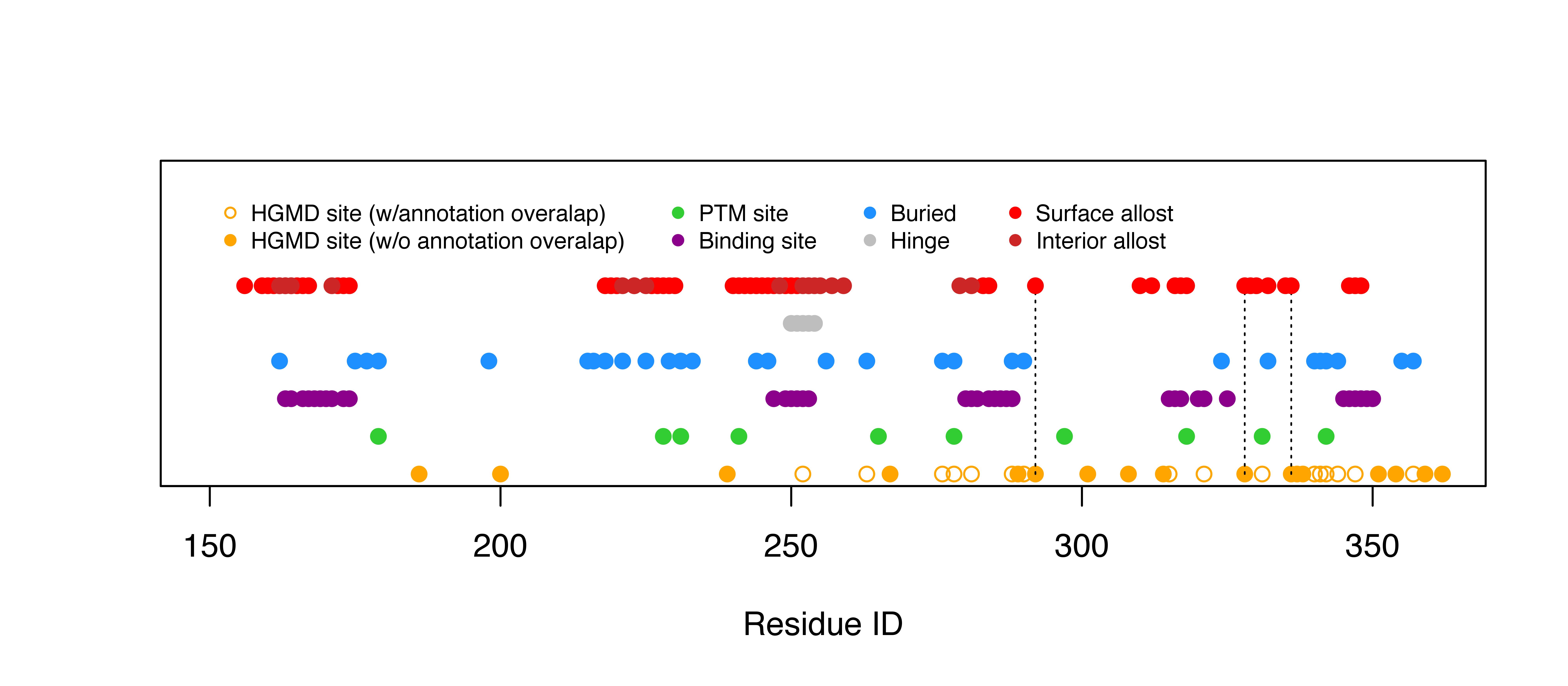 9
[Speaker Notes: ##  Avg BL PolyPhen CRIT:      0.522623289
##  Avg BL PolyPhen NON-CRIT:  0.422250022
##]
pdbID: 1IIL
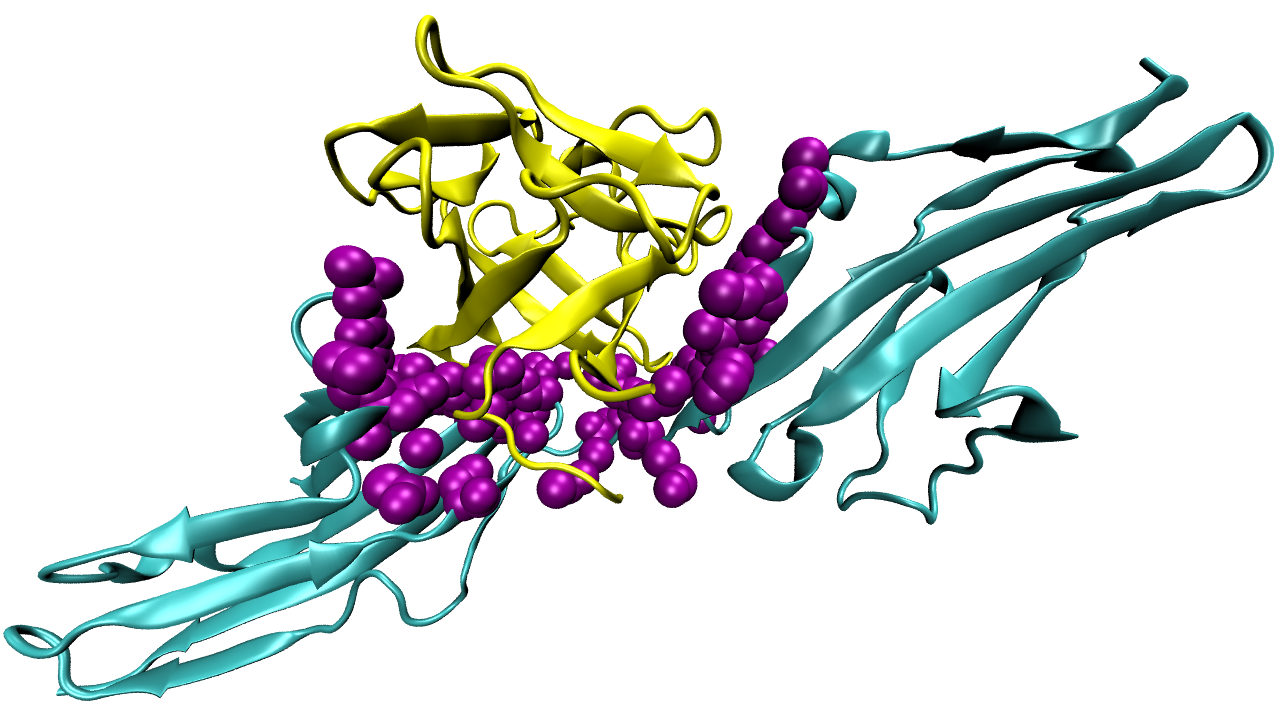 10